Summary of the Snowmass’21 Accelerator Frontier
Steve Gourlay, Tor Raubenheimer, Vladimir Shiltsev
AAC Workshop, November 9, 2022
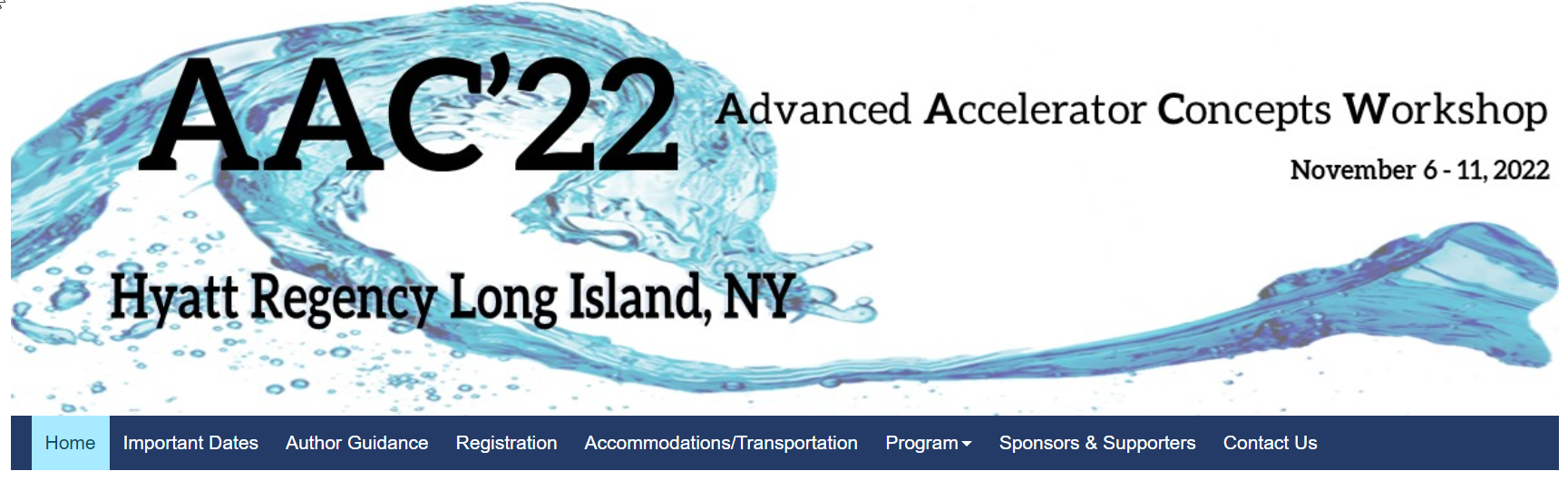 What is Snowmass?
“Snowmass is a particle physics community study”
https://www.snowmass21.org/
Provides input to P5(Particle Physics ProjectPrioritization Panel) whichdevelops a strategy forthe US HEP program
1.5-2 yrs
Snowmass
P5Strategy
~5-7 yrs of 
hard work
~ 1 yr
DOE/NSFprogram
2
Snowmass’21
July 16-26 Seattle, WA
3
Snowmass’21 in Numbers
Participants:
Number of in-person participants: 743
Number of virtual participants: 654
Total number of participants: 1397
Events:
Number of conference dinner attendees: 380
Number of LIGO/Hanford trip attendees: 53
Number of Mariners baseball game attendees: 65
Contributions:
Letters of Interest: >1000
Contributions to proceedings: 548
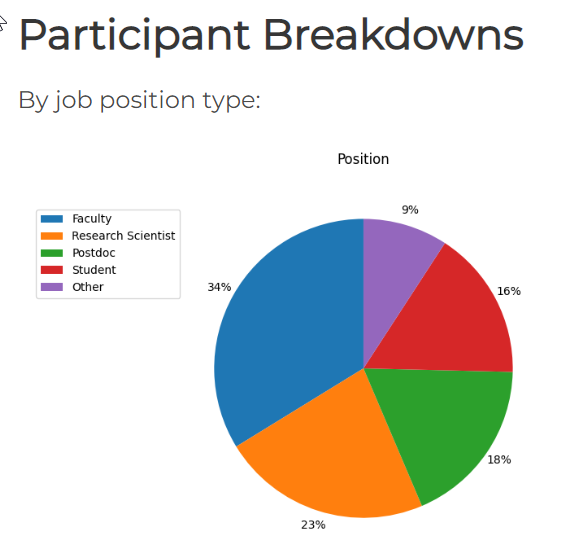 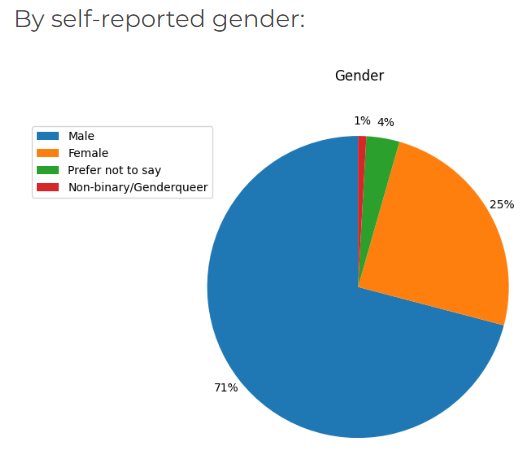 4
Snowmass’21: Frontiers and Topical Groups
30 Frontier conveners, ~250 Topical Group conveners, 
>40 Inter-Frontier Liaisons, ~25 Early Career Liaisons
5
Snowmass’21 Accelerator  Frontier
Co-Conveners

	Steve Gourlay (LBNL)
	Tor Raubenheimer (SLAC)
	Vladimir Shiltsev (FNAL)

Focus
Understand the most important questions for the field of AS&T
Identify promising opportunities and tools to address them
Consider a mix of large, mid, and small scale accelerators as well as R&D
Provided information to P5 to help develop a strategy for US HEP
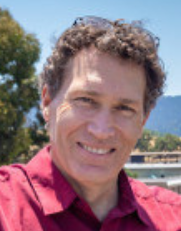 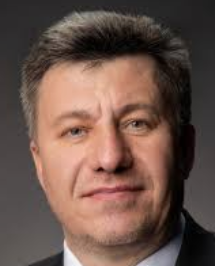 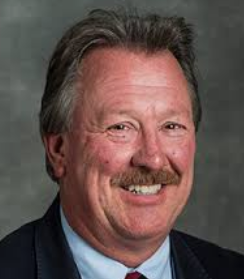 6
AF Topical Groups – See Snowmass21.org
AF1: Beam Physics and Accelerator Education
AF2: Accelerators for Neutrinos
AF3: Accelerators for EW/Higgs
AF4: Multi-TeV Colliders
AF5: Accelerators for PBC and Rare Processes
AF6: Advanced Accelerator Concepts
AF7: Accelerator Technology R&D
RF
Magnets
Targets & Sources
7
Goals of the AF Topical Groups
Each AF Working group will address the overall questions:
What accelerators & tools needed to advance the physics?
What is currently available (state of the art) around the world?
What new accelerator facilities could be available on the next decade (or next-next decade)?
What is the readiness and needed R&D to enable these future opportunities?
What are the time and cost scales of the R&D and associated test facilities as well as the time and cost scale of the facility?
The last two are hard questions with big impact on strategy development created Implementation Task Force to develop metrics for guidance
8
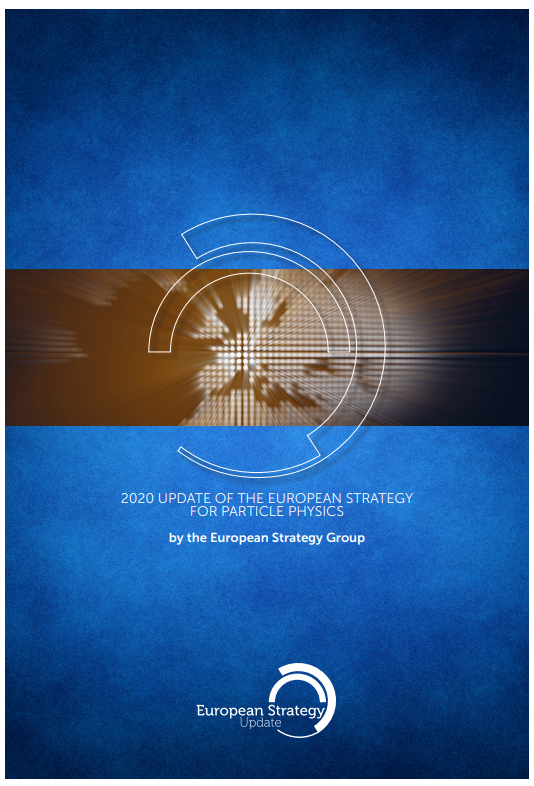 European Planning
ESPP describes strategy for particle physics in Europe and their contributions world-wide
Immediate outcome  Accelerator R&D Task Forces reporting to Lab Directors Group (LDG) and CERN Council  report January, 2022
Address the question of what are the most promising Accelerator R&D activities for HEP
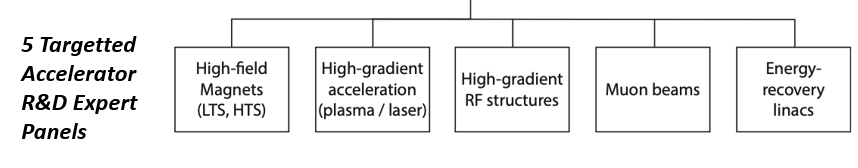 Snowmass AF participants are active on all the LDG panels
9
AF Implementation Task Force
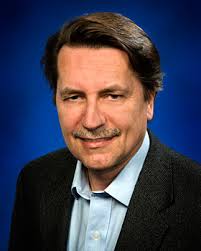 Key question for Snowmass’21 Accelerator Frontier to address: “…What are the time and cost scales of the R&D and associated test facilities as well as the time and cost scale of the facility?” 
A large number of possible accelerator projects: ILC, Muon Collider, gamma-gamma and ERL options, a large circumference electron ring, a large circumference hadron ring, and advanced concepts amongst others. 
Comparison of the expected costs (using different accounting rules), schedule, and R&D status for the projects.  
The ITF comprises of 12 world-renowned accelerator experts from Asia, Europe and US and two representatives of the Snowmass Young; it was chaired by Thomas Roser (BNL) and charged with developing metrics and processes to facilitate a comparison between projects
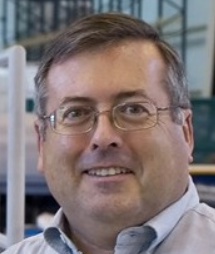 Thomas Roser (BNL, Chair)
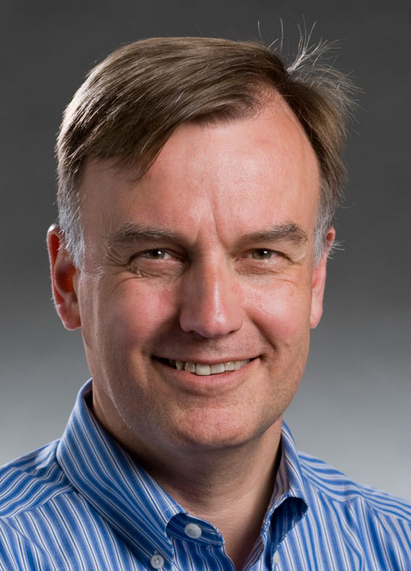 Philippe Lebrun (CERN)
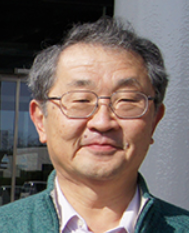 Jim Strait(FNAL)
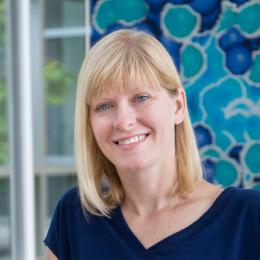 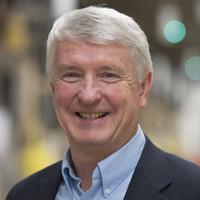 Katsunobu Oide (KEK)
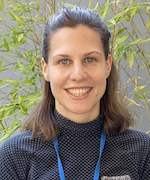 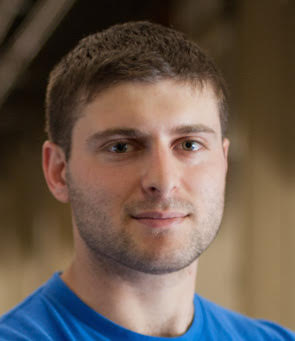 Sarah Cousineau (ORNL)
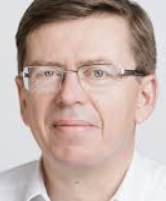 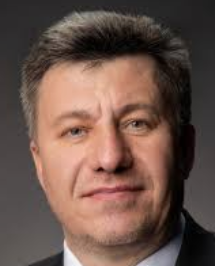 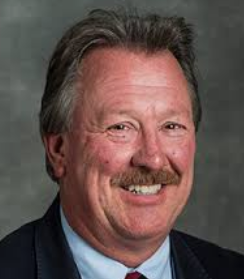 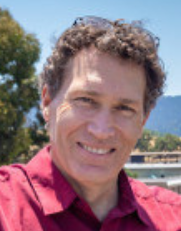 John  Seeman(SLAC)
Marlene Turner (LBNL)
Spencer Gessner (SLAC)
Reinhard Brinkmann
(DESY)
Vladimir Shiltsev (FNAL)
Steve Gourlay (LBNL)
Tor Raubenheimer (SLAC)
Example of report from the ITF (on arxiv.org)
11
State of Large-Scale Facilities
LBNF / DUNE Phase 1 will continue until early 2030’s
At that point, US could pursue LBNF Phase 2 or Energy Frontier
Multiple global options exist for Higgs factories that could be constructed: (ILC, FCC-ee, CEPC, CLIC)
Interest in mid-TeV colliders has declined but 10+ TeV is important
Environmental efficiency (carbon footprint) is increasingly important
LBNF Phase 2 would provide infrastructure for strong Muon Collider R&D program
Technology development is providing potential improvements, e.g. C3, HELEN, High Q0 SRF, High h RF, … but need accelerator designs
European and Asian milestones will impact US choices
Technology and physics R&D is progressing and will provide options for accelerators in future decades
12
Proposals for P5 Consideration
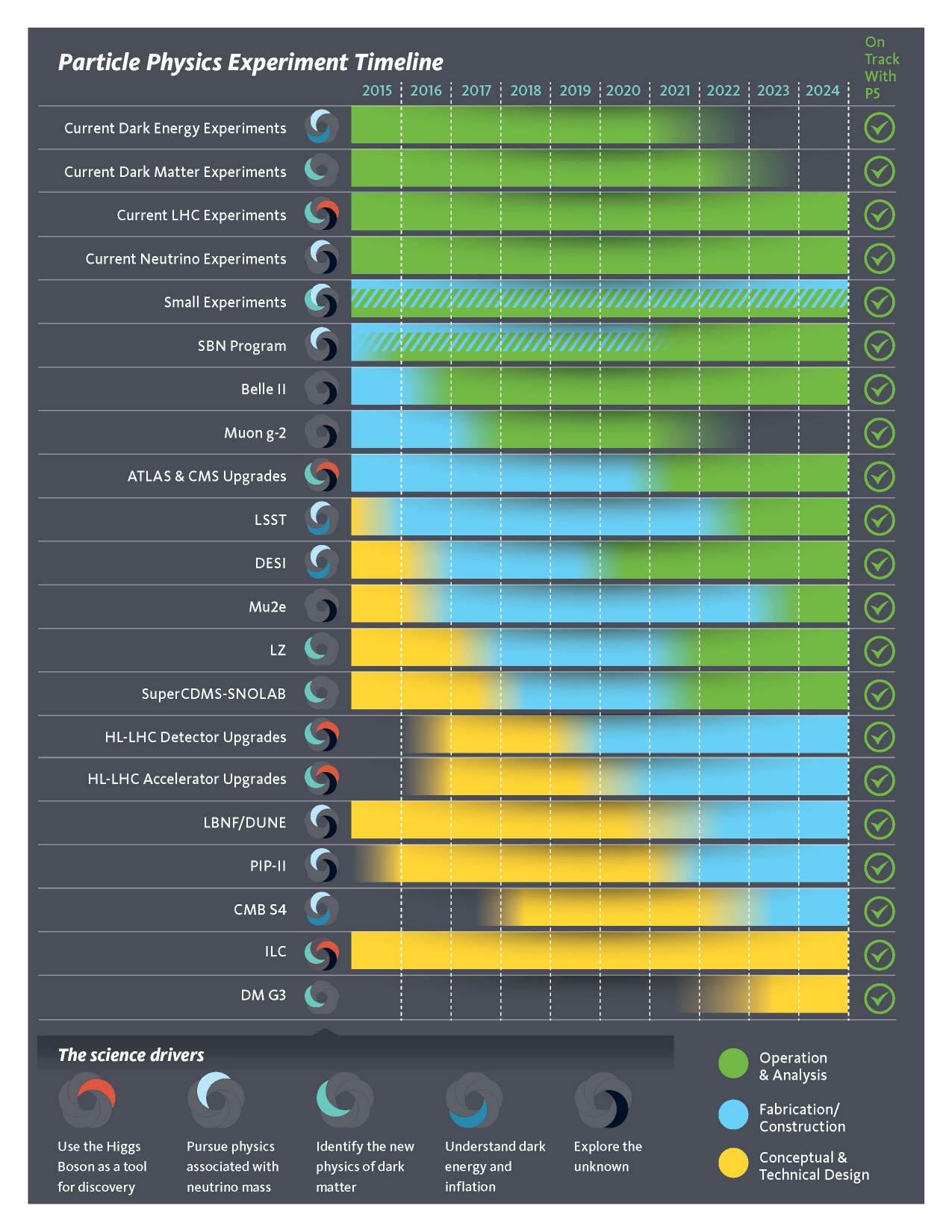 P5 2014
In 2014 P5 considered a large suite of large and medium scale proposals
Most of these are in somestate of progress
Relatively few new proposalsare ready for considerationnow  need to support R&Daimed at proposal develop...
13
Future Colliders R&D Program – New Initiative
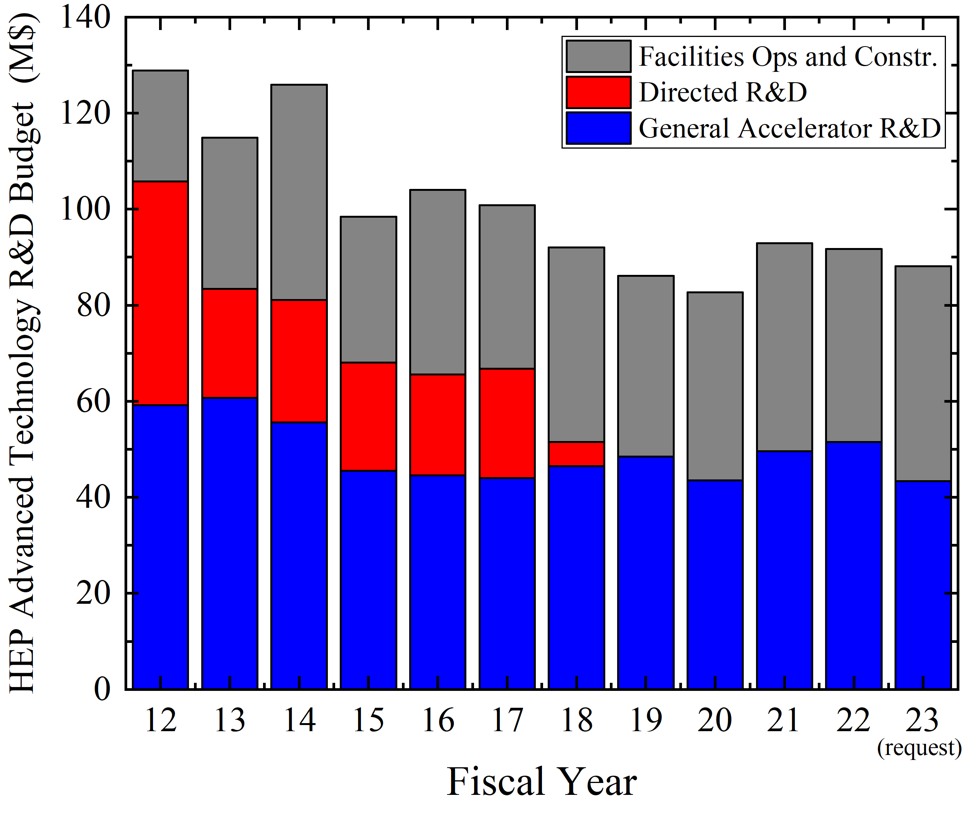 Completed:
US ILC
US LARP (LHC)
US MAP (Muon)
Accel. Test Facilities
Proposed 
for FY24-30:
Future Colliders
.......
Integrated program: 
FCCee, ILC, C^3, HELEN, Muon Collider, etc
14
https://arxiv.org/abs/2207.06213
AF Messages for Large-Scale Facilities
Options for the next US engagement include Intensity or Energy frontier
We need an integrated future collider R&D program  (a focused R&D program in OHEP) to engage in the design and to coordinate the development of next generation collider projects such as: ILC, CLIC, FCCee, CCC/HELEN, multi-TeV Muon Collider. 
We have and need to keep an active R&D program in labs and universities aimed at general accelerator R&D that is critical in developing technologies and options for future HEP accelerators (but does not develop accelerator proposals).
15
Where is the Opportunity for AAC?
Lots of great ideas!
Continue to publish excellent work
Work at understanding how new ideas could be implemented in real accelerators
Develop self-consistent parameter sets, e.g. parameters that address known physics limitations
Everybody is overwhelmed so engage the broader community
Solidify demonstrations, pushing beyond conceptual demonstration into pragmatic regimes
Illustrate the performance and cost benefit of new approaches that provides clear motivation for AAC
Engage DOE OS in broader impact and needs of AAC
16
Accelerator Costs - more than just length
Developed thePWFA-LC model to understand issues and cost scaling

Costed bottoms up using ILC WBS  linac was 50% ILC w/o plasma cells (25% savings)
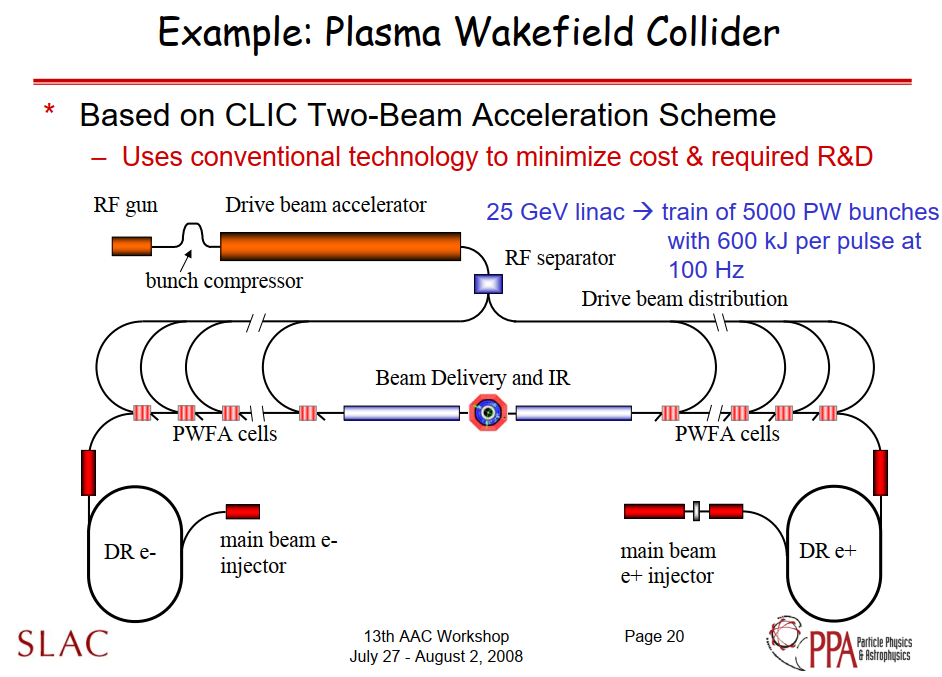 17
ITF Parametric Costing Model
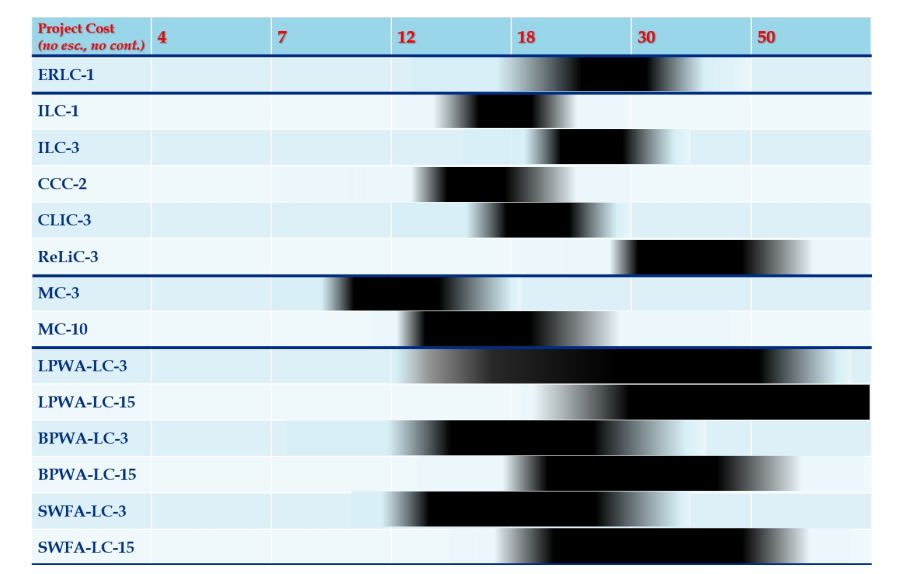 18
Summary
Snowmass was very exciting with great participation across the field
Strong interest in options for US accelerators especially from ‘younger’ generation
Collider R&D program aimed at near-term proposals seemed to gain traction….P5 will evaluate
AAC has an opportunity to develop self-consistent parameter sets and illustrate the performance and cost benefits while continuing to publish excellent science
19
Thanks to the AF TG Convenors and Participants!
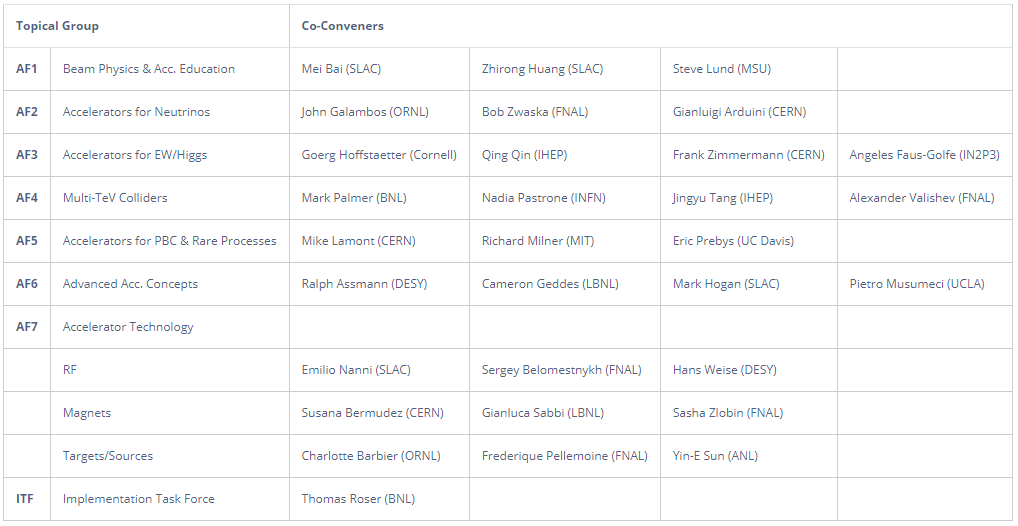 Questions?
20